Design and Development 101
School of Education
June 26, 2012
What’s involved in designing a course?
Identify the difference between learners’ current knowledge, skills, abilities, attitudes, beliefs, worldviews (...and others)and an intended set of knowledge skills, abilities, attitudes...etc
then devise a process for eliminating that difference and 
a way to determine if it that has been achieved.
[Speaker Notes: Doesn’t this apply to *all* courses, regardless of delivery mode??]
ADDIE: A systematic approach
Analysis
Collect information
Contextual analysis: What parameters exist?
learner analysis identify learners, what they bring to the learning situation
needs analysis to identify the performance gap(s) 
instructional analysis to determine the knowledge, skills etc involved in bridging the performance gap

Conceptualise the design task
Learner analysis
Who are the learners?  What do they already know? What can they do? What sort of experience do they have? What problems do they have?  What do they need? What do they want? What might keep them from succeeding? Language? Educational background? Cultural background?

Where do we find this information?
[Speaker Notes: Key points: 
Learners are not a homogenous group---though we sometimes talk about them that way...
Identify sub-groups, major constituencies
Balance catering to diversity, catering to ‘the group’]
Needs analysis (1)
What do learners (know, believe, do) now?
What do they need to (know, believe, do) after the course?

The difference between 1&2 defines their needs in terms of learning and helps identify the ‘goals’ for the design project.
[Speaker Notes: How do we find this information?]
Instructional analysis
What is involved in the learning to meet the performance gap?
Elaborate the things that need to be learned

How are those things ‘learned’?
Devise a strategy to facilitate and support the sort of learning identified above.
What needs to be learned?
‘Officially’
...and also
Demonstrate developing information literacy in locating, evaluating and using relevant information from the internet 
Compare and contrast learning theories
Identify appropriate information and communication technologies for effective learning  
Apply knowledge of learning theory and instructional design in developing material for E-Learning
Practical skills
Engagement with TEL trends
Collaboration skills
Learn to learn (online)
Computer mediated communication
Problem solving
(others)?
Elaboration (Outcomes)
Demonstrate developing information literacy in locating, evaluating and using relevant information from the internet 
Apply knowledge of learning theory and instructional design in developing material for E-Learning
What’s my instructional strategy?
How is (my subject) learned?


What do I need to do to support and facilitate that learning?
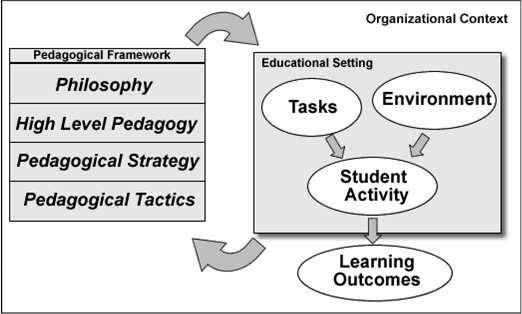 Needs Analysis (2)
What do learners need to be successful in the intended learning process?
Analysis challenges
Getting good information about learners
Risk: ignore available information/Relying on history/experience (instead of data)
Treating the learner cohort as homogenous 
Constrained thinking as a result of administrative requirements
Before you design...
Know your 
learners
context
learning environment/s
content
goals (objectives, intended outcomes)
high level instructional strategy
Design process
Establish broad course design as process
Developmental approach
Consider sequence
Relative ‘size’ of constituent parts
Elaborate the process, work from bigsmall (iterative)
Outcomes
Content
Intended Activity
Tuning
Workloads?
Timing and Pacing?
Supportive structure?
Structure vs. Flexibility?
Course as Process
Course Process
What are the (large) structural elements? (e.g. weeks, modules, topics)
What are the other key pieces (e.g. assessments, breaks)
What is the sequence of large elements?  (is this fixed or flexible?)
How do the elements relate to one another?
How do the elements support course-level outcomes?
How do the elaborated outcomes map onto the proposed structure?
Process Diagram
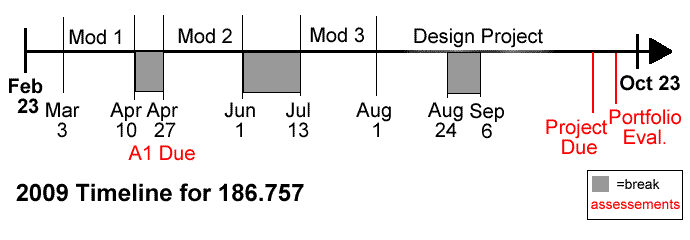 Then elaborate (and again)
Work from big to small
Course Module Task
Work from end to beginning
Work from where learners need to be to where they are
Explicate relationships
course objectives module outcomes  task outcomes 
Task  Intended Activity  Learning
Elaborate the process
Course outcomes:
Demonstrate developing information literacy in locating, evaluating and using relevant information from the internet 
Compare and contrast learning theories
Apply knowledge of learning theory and instructional design in developing material for E-Learning
Identify appropriate information and communication technologies for effective learning
Module outcomes, Mod 1: 
Use the internet to find authoritative supporting material on instructional design and learning design
Identify broad categories of learning theory and link learning theory to design practice
Demonstrate understanding of the background of instructional design, including basic ID models
Apply broad ID frameworks to instructional design tasks in context
Describe the relationships between historical views on ID and more contemporary notions of learning design
...from outcomes to tasks
Elaborate the process
Elaborate the process
Representing your course design
Activity: Process diagram/timeline
Timescale
High level structure
Content: Conceptual outline
Key ideas
Relationship between ideas
Sequencing
Course Map: 
Brings Activity and content together
Allows us to see multiple aspects of the course design
Process Diagram
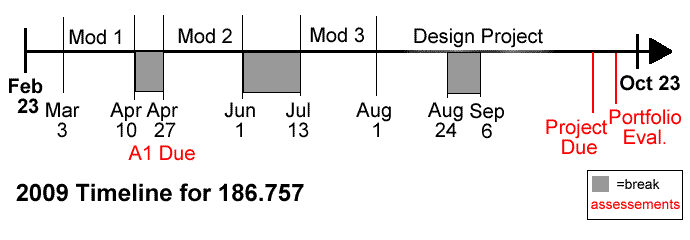 Course Map
What makes a design ‘good’?
Outcomes are achieved
Users’ (other) needs are met
Users are motivated/want more
Efficiencies are realised, better cost: return
Design supports reuse, extension
Design produces valuable by-products 
Sustainable (learning and teaching)
Others??
Design
Know the intended outcome(s) 
Elaborate them to an operational level
Be explicit
Course as a process (beginning, middle, end)
Developmental approach, progressive development
Determines sequencing, structure
Develop the instructional strategy
Pedagogy, from theory to practice
Foreground learners and what they do
Then consider teaching roles, activity 
Operational level: Focus on task, activity (task design)
What are we asking learners to do?
Products of the design process
Completed course map as blueprint for development
Structural blueprint/process diagram
Course outcomes map
Modular outcomes map
Assessment scheme
Learning tasks list, map
Topical outline
Content list (readings, resources, etc)
Questions?
Development: bringing the design to life
Learning materials
Content (printed, audio, video, other)
Support materials (instructions, exemplars, tasks)
Learning environment
Online
Lecture/tutorial
Teaching notes
Consider teaching roles relative to pedagogy, intended learning activity
What are ‘learning materials’?  Isn’t this just ‘content’?
Lectures
Study notes
Texts
Task descriptions
Exemplars
Organisers and heuristics
Other?
Questions?
Course example
http://resource.unisa.edu.au/course/view.php?id=4213
Design
The overall system:  Conceptualise the course as process
Pedagogy, from theory to practice
Context
Learners and what they do
Break down and elaborate the process
Modules (activity based or content based)
Elaborate outcomes
Focus on task, activity (task design)
Design to support and facilitate learning activity
Developmental approach
Learner support (static, dynamic)
Motivation
Experiences of ‘Course Writing’
Place based
Online
Places provide structure in learning environments
Time structures are given
Experience creates efficiencies
Structure
Pacing
Communication
Pedagogy
Contextual factors promote 
‘delivery’ approach
‘traditional’ teaching roles
CONTENT- activity
Online spaces (and tools) provide structure
Time can be reconsidered
Inexperience creates questions, uncertainty
Choice can be overwhelming
Tension between familiar and ‘new’ teaching
Tension between learning and teaching
DE legacy  and inexperience promotes “independent learning”
Content-ACTIVITY